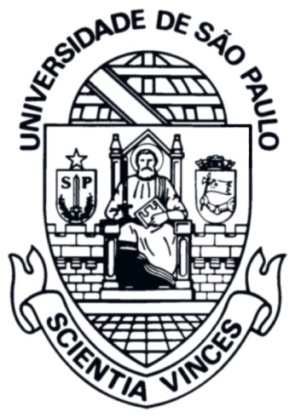 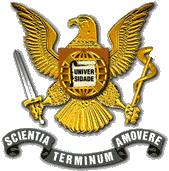 Universidade de São Paulo
Faculdade de Medicina de Ribeirão Preto
Disciplina: Modelos Experimentais em Oncologia
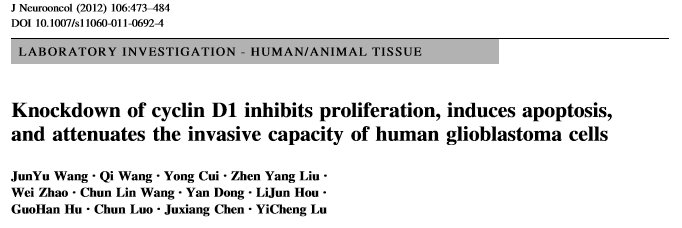 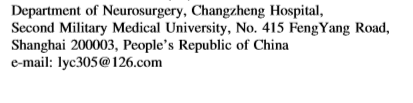 Taciani de Almeida Magalhães

Ribeirão Preto 
2016
INTRODUÇÃO
Ciclina D1 regula o ciclo celular e a proliferação
Função oncogênica
Hiperexpressão de CCND1:     tumorigênese, pior prognóstico  e quimioresistência
Ausência de estudos em glioblastoma
Inibir a expressão de CCND1;
 Analisar o efeito dessa modulação na capacidade proliferativa, invasiva e apoptótica.
 Estabelecer a relação entre CCND1 e MDR1
METODOLOGIA
2 linhagens celulares 
(SGH-44 e U251)
Transfecções por lentivírus:
shRNA-suprimir CCDN1;
Sequência CCND1- hiperexpressão.
qRT-PCR e Western Blotting
MDR1: resistência a multidrogas;
Bcl-2:  antiapoptótica;
Caspase 3: efetor apoptótico;
MMP2 e 9: degradam a matriz extracelular.
Ensaios in vitro:
 Proliferação;
Ciclo celular;
Invasão;
Apoptose.
RESULTADOS
knockdown de CCDN1:
Proliferação
Ciclo celular
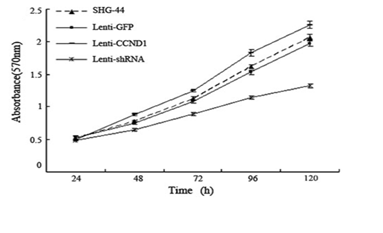 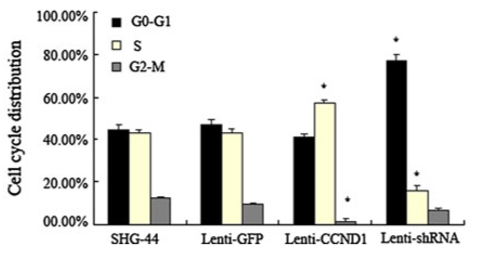 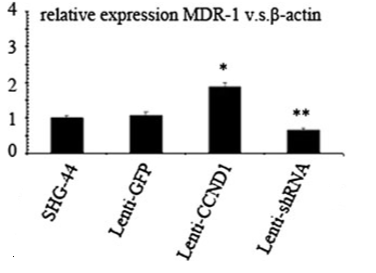 Invasão
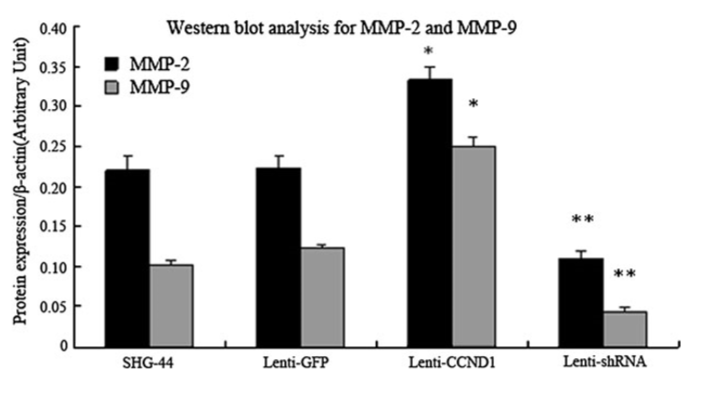 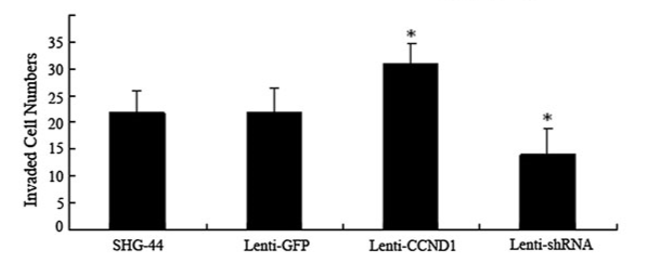 Apoptose
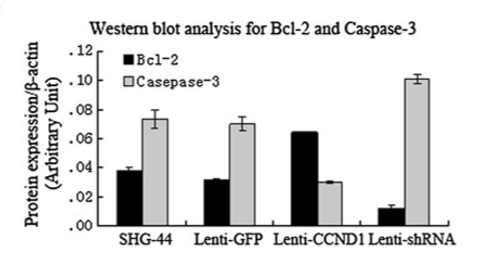 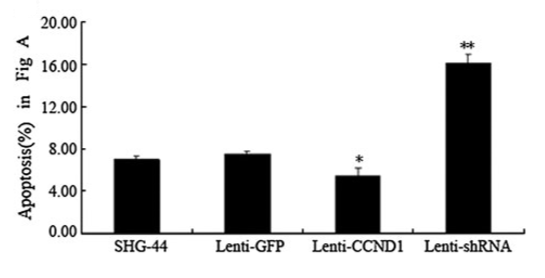 RESULTADOS
Hiperexpressão de CCDN1:
Proliferação
Ciclo celular
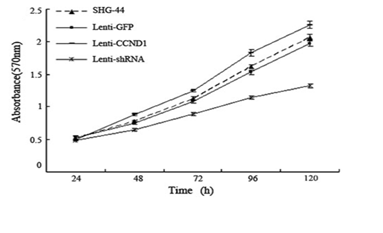 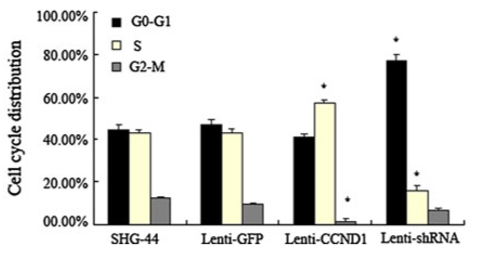 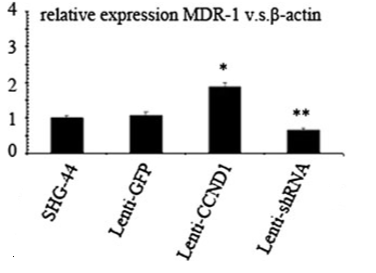 knockdown de CCDN1: 
-Inibe proliferação, pausando a progressão do ciclo celular;
-Induz a apoptose por aumento da caspase-3;
-Atenua a capacidade de invasão, através da redução de MMP-2 e MMP-9. 
-Sensível a quimioterapia.
Invasão
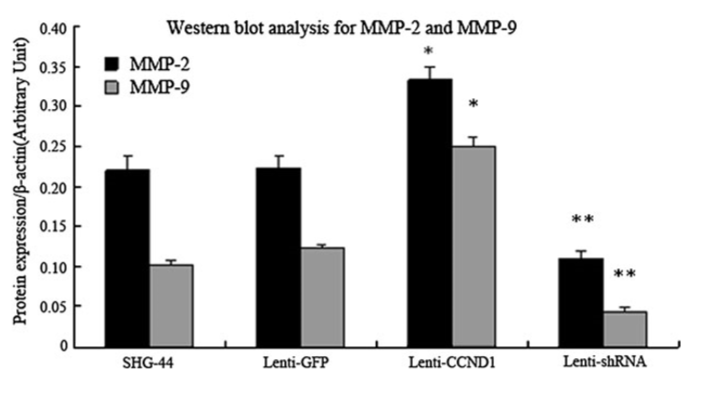 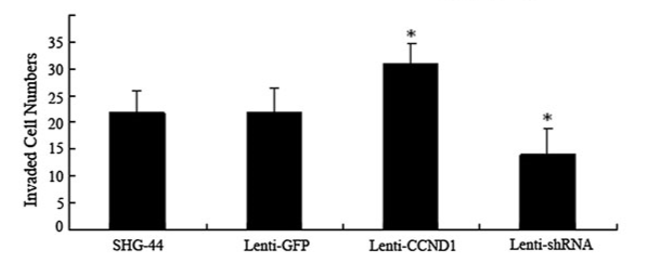 Apoptose
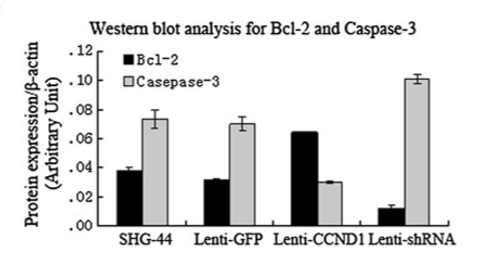 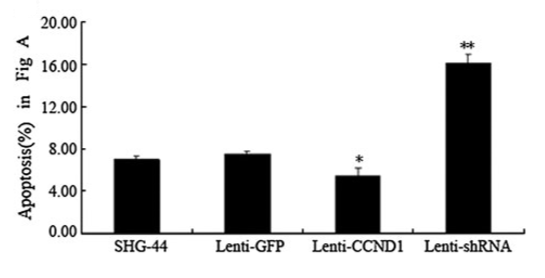 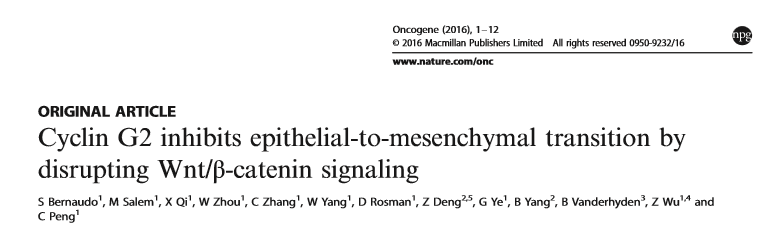 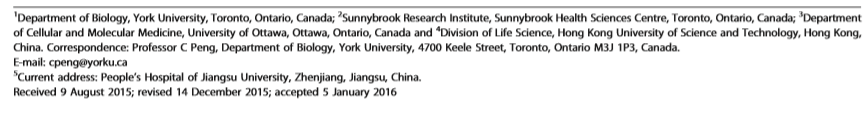 INTRODUÇÃO
Câncer epitelial de ovário (EOC): conhecimento limitado dos alvos celulares
Hiperexpressão de ciclina G2: inibe a proliferação celular e está associada a sobrevivência livre de metástase
Metástase: transição epitélio-mesenquimal (EMT)
Via Wnt contribui para a EMT
Funções exatas , mecanismo de ação e o papel da ciclina G2 na metástase do EOC permanecem desconhecidos
Investigar a função da ciclina G2 e o seu mecanismo de ação in vivo e in vitro;

  Efeito da ciclina G2 na EMT;


   Se há relação entre a ciclina G2 com a via Wnt na EMT.
METODOLOGIA
qRT-PCR e Bioinformática
Amostras de tumor;
4 linhagens celulares 
(ES-2, SKOV3, SKOV3.ip1 e HEY);
Modelo xenográfico.
Transfecções por plasmídeos:
Sequência CCNG2 e CTNNB1;
siRNA CCNG2 e CDH1.
qRT-PCR, Western Blotting  e imunofluorescência
CDH1, VIM, SNAI1 e 2 e ZEB2: EMT;
AT-HOOK2: diferenciação;
AXIN2, LEF1 e TCF1: alvos da β-catenina;
DVL2 e LRP6: sinalização Wnt.
Imunofluorescência: organização filamentos de actina e β-catenina
Efeitos in vivo da ciclina G2 na formação tumoral
Imunohistoquímica: invasão e CDH1
Ensaios in vitro:
 Proliferação;
 Clonogenicidade;
 Migração;
 Invasão
RESULTADOS
Hiperexpressão de CCNG2: inibiu a  proliferação,       colônias, inibiu a migração e invasão:
EMT:        VIM ,    CDH1,         AT-HOOK2
knockdown  de CCNG2: aumentou a migração e invasão:
 EMT:     VIM,    SNAI1 e 2 e     ZEB2;

     CDH1:       via Wnt
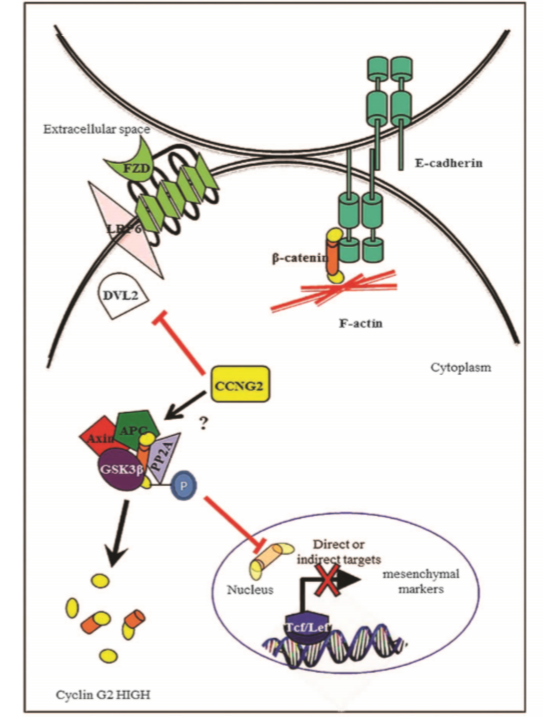 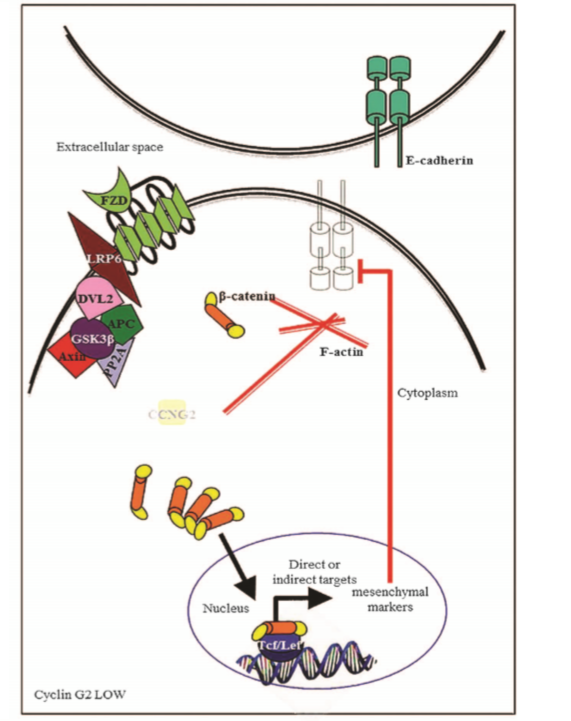 Hiperexpressão de CTNNB1: reverteu o efeito da CCNG2, VIM e CDH1;
knockdown de CDH1: atenuou os efeitos antitumorais da ciclina G2
Tamanho tumoral in vivo e incapacidade dos tumores em invadir tecidos adjacentes
RESULTADOS
Hiperexpressão de CCNG2: inibiu a  proliferação,       colônias, inibiu a migração e invasão:
EMT:        VIM ,    CDH1,         AT-HOOK2
knockdown  de CCNG2: aumentou a migração e invasão:
 EMT:     VIM,    SNAI1 e 2 e     ZEB2;

     CDH1:       via Wnt
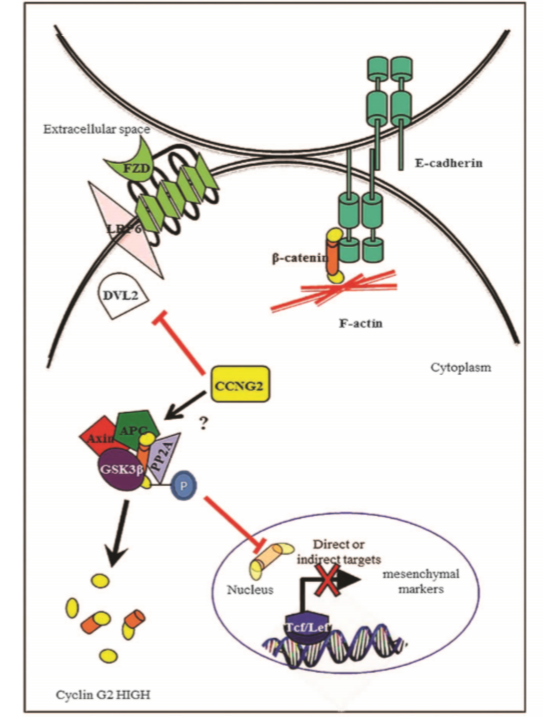 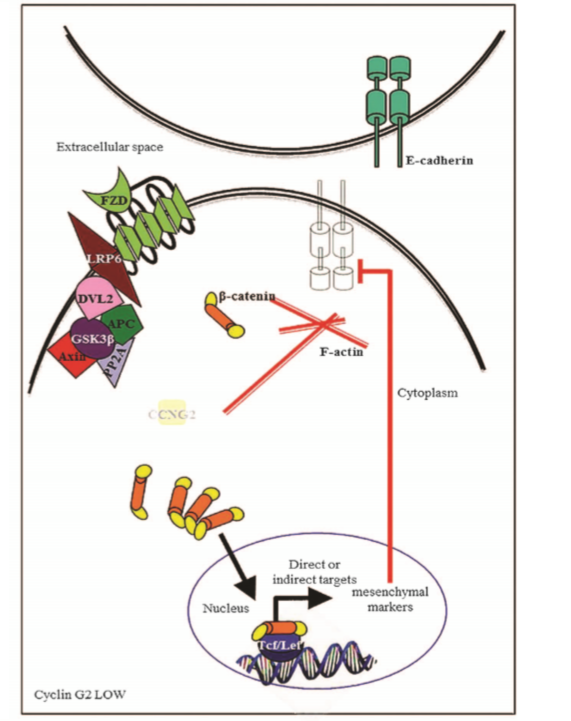 Ciclina G2 irá contribuir para     atividade da via Wnt: característica mais agressiva ao EOC, levando a metástase;
 Supressor tumoral potente em EOC por inibir a EMT através da atenuação da via Wnt.
Obrigada!